ШКОЛА №16 В 1938г.
Наш коллектив.
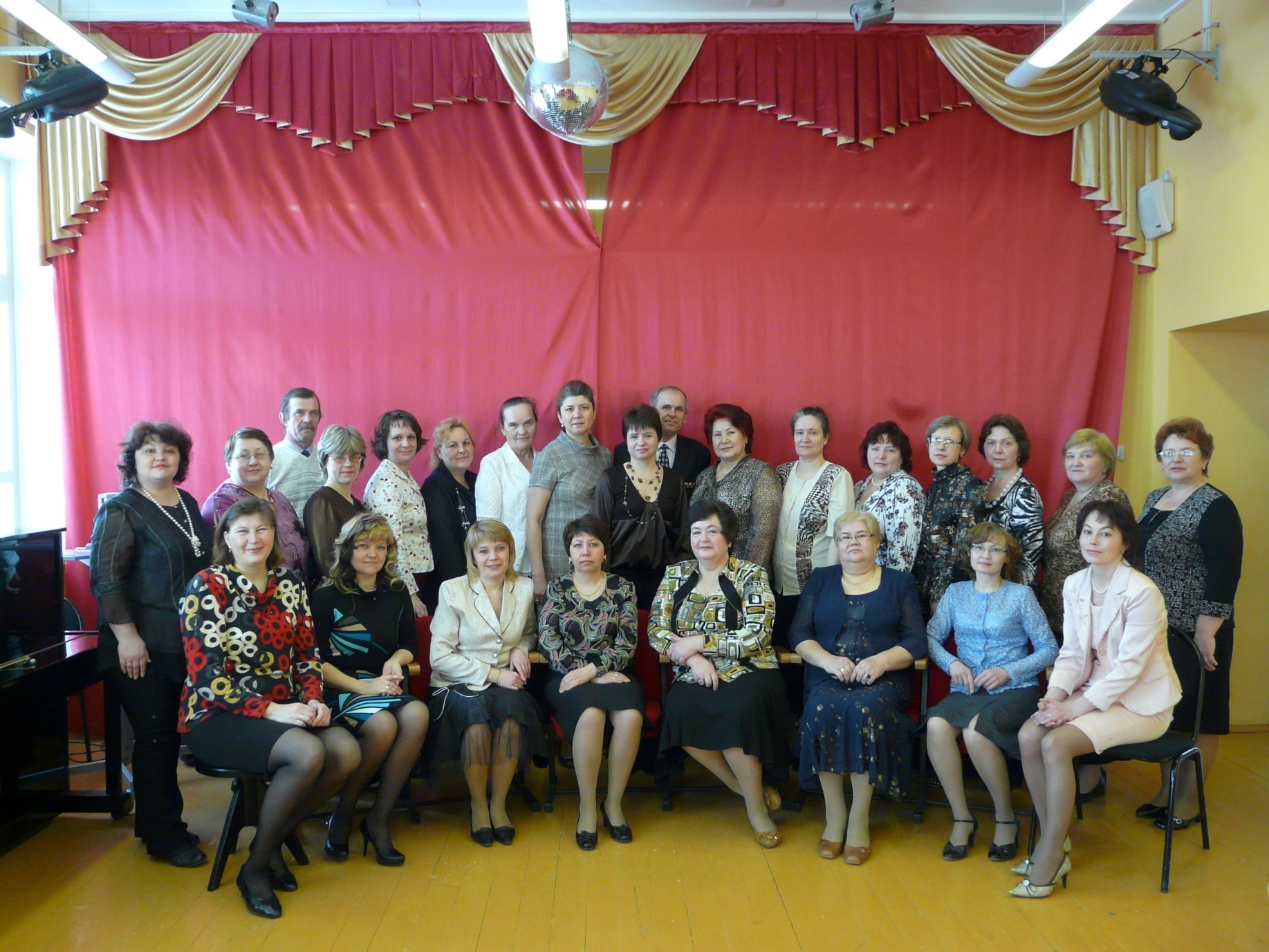 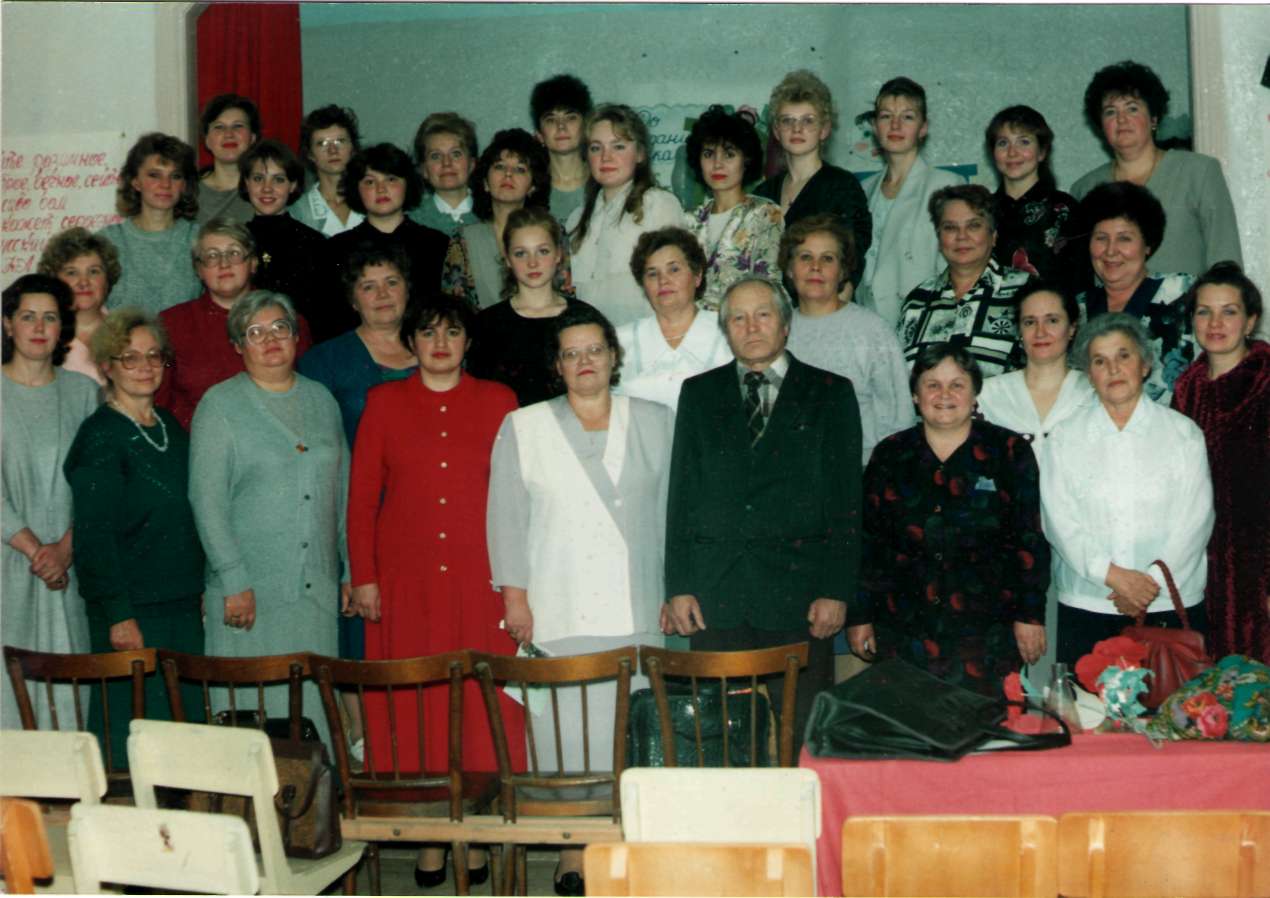 МЫ ПРОДОЛЖАЕМ ВАШИ ТРАДИЦИИ
Мокрецов Василий Петровичучитель физики, директор.
Петрова Раиса Петровнаучитель химии, завуч.
Лучинин Сергей Гавриловичучитель физики
Гуськова Валентина Алексеевнаучитель истории
Простолупова Нина Александровнаучитель математики
Сумбурова Галина Васильевнаучитель математики
Максунова Антонина Ивановнаучитель географии
Кудрявцева Мария Сергеевнаучитель математики
Порхунова Нина Григорьевнаучитель русского языка и литературы, зам. директора по ВР
Ахмерова Софья Никитичнаучитель химии
Кокина Зоя Николаевнаучитель математики
Афанасьева Галина Андреевнаучитель английского языка
Красикова Людмила Михайловнаучитель истории
Власенко Любовь Александровнаучитель математики
Галилина Лидия Тимофеевнаучитель французского языка
Ковин Иван Егоровичучитель географии
Буц Александр Александровичучитель географии
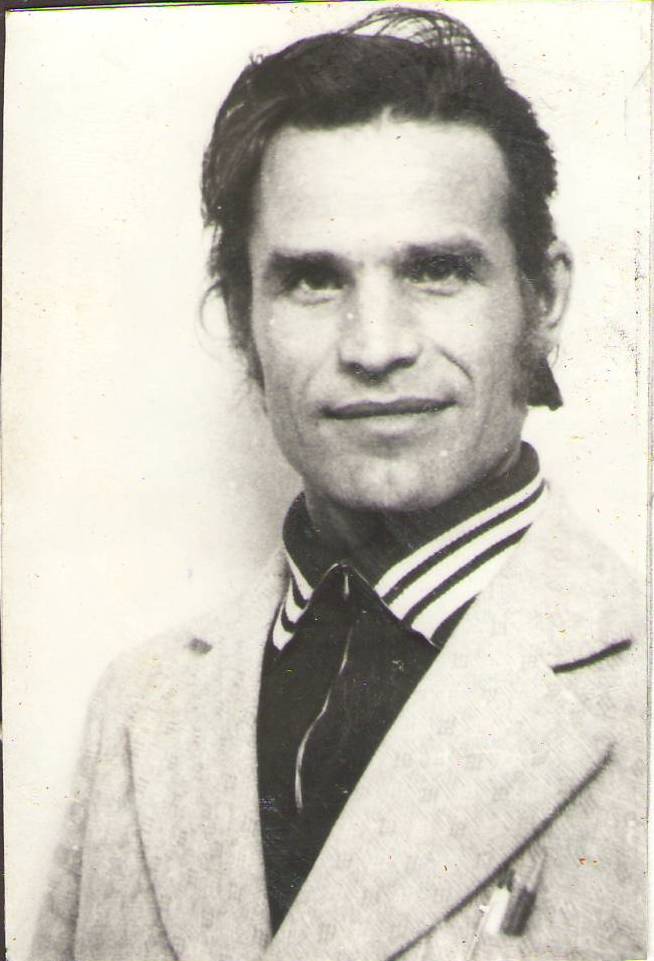 Буц Валентина Семёновнаучитель биологии
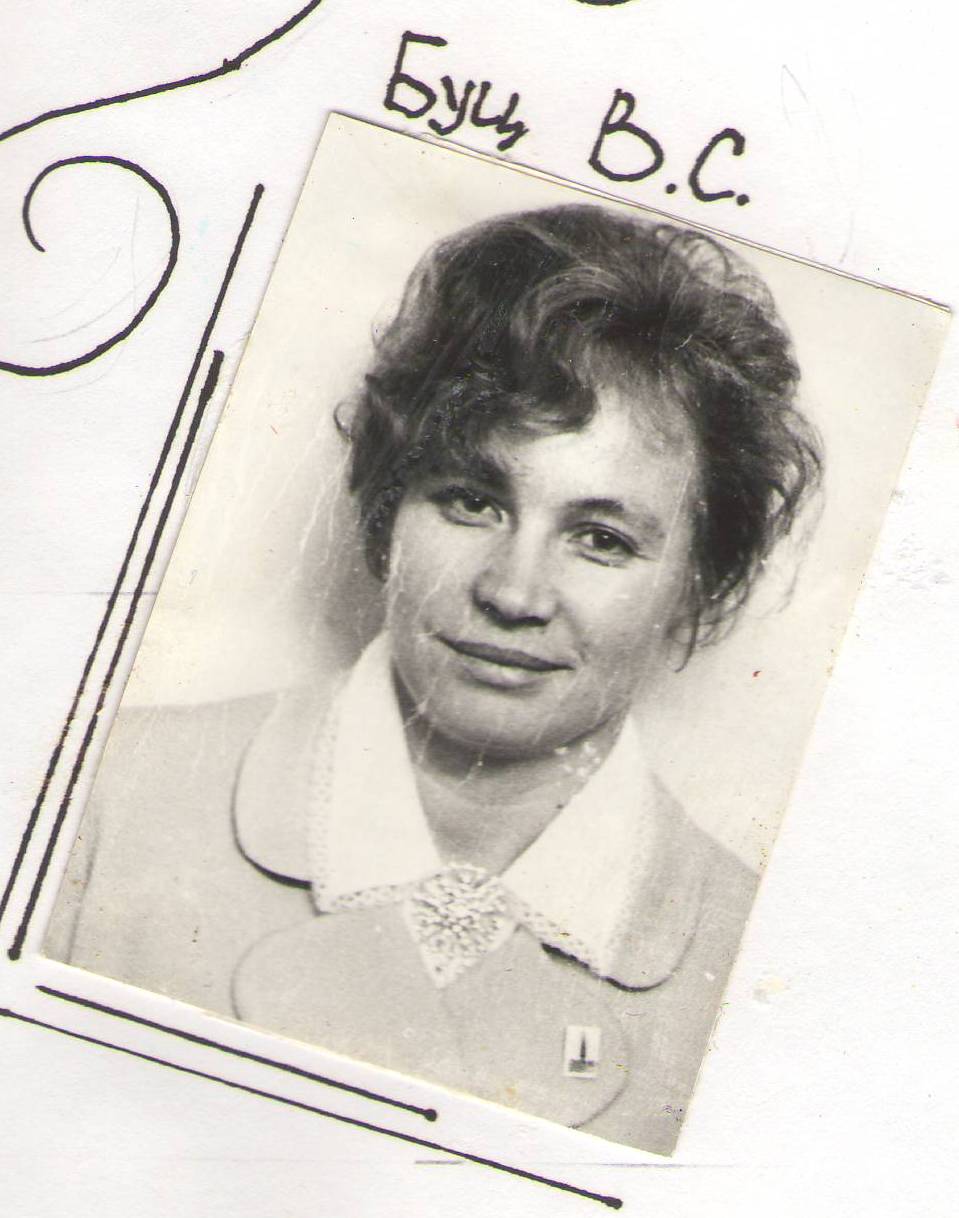 Кручинина Ольга Николаевнаучитель химии
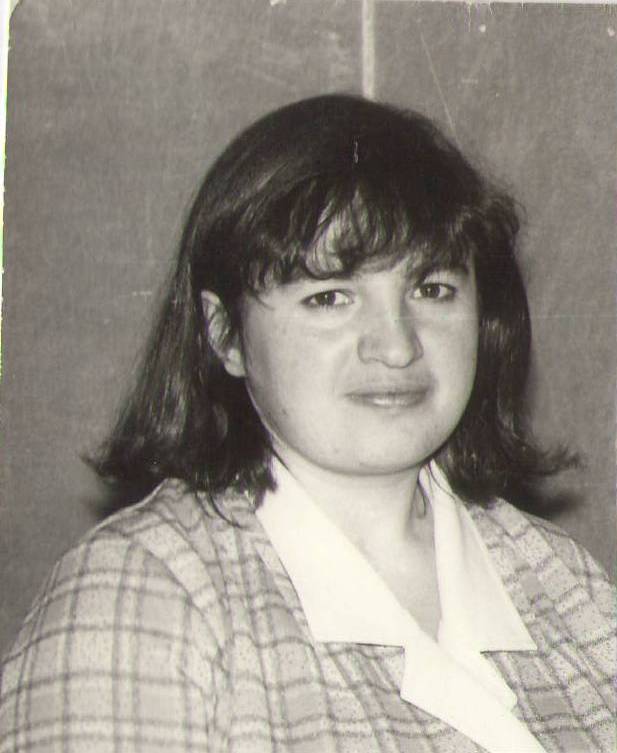 Верхоглядова Людмила Васильевнаучитель физики, директор
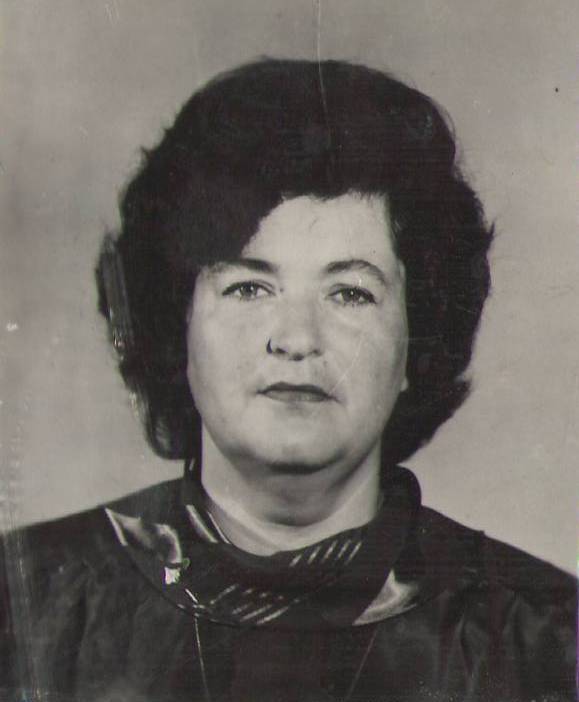 Ковин Иван  Егоровичучитель географии
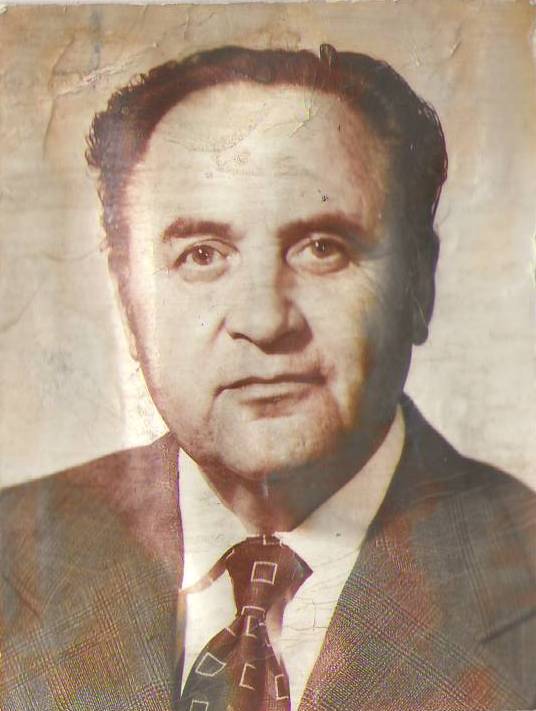 Дудина Алевтина Фёдоровнаучитель русского языка и литературы
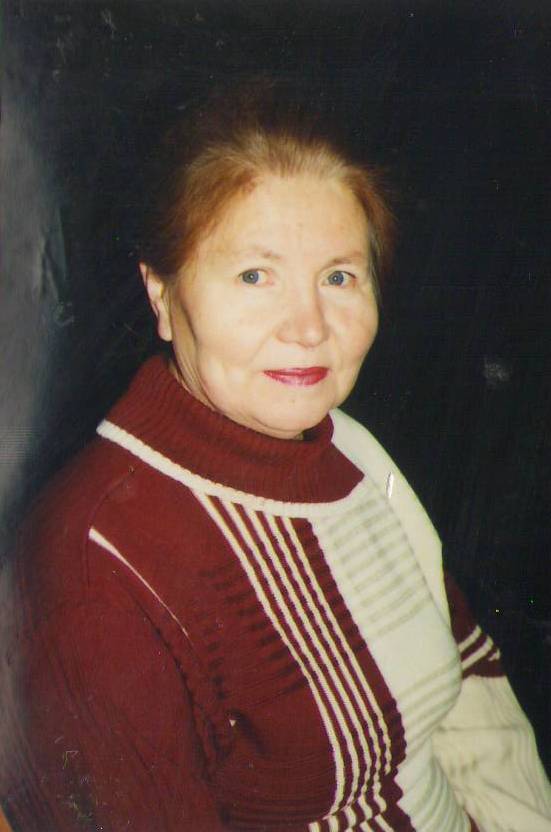 Удачина Таисия Андреевнаучитель немецкого языка
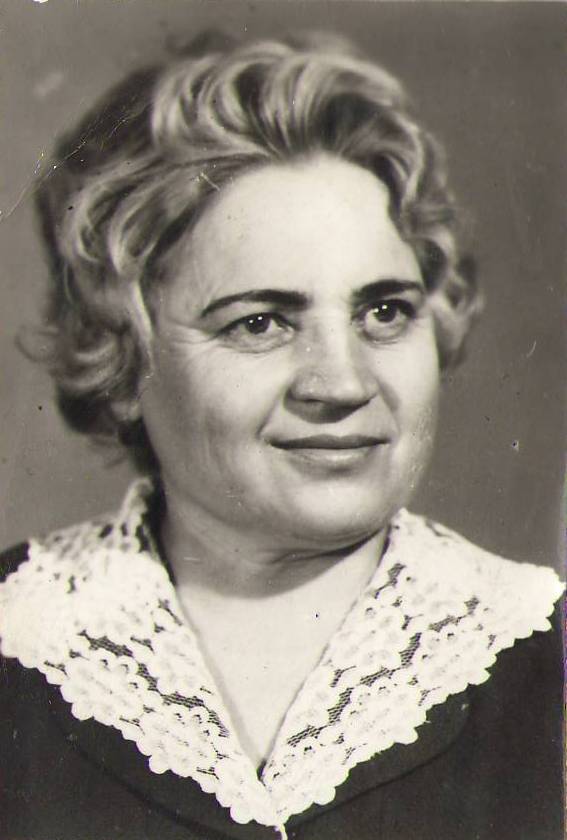 Зеленко Лидия Михайловнаучитель русского языка и литературы
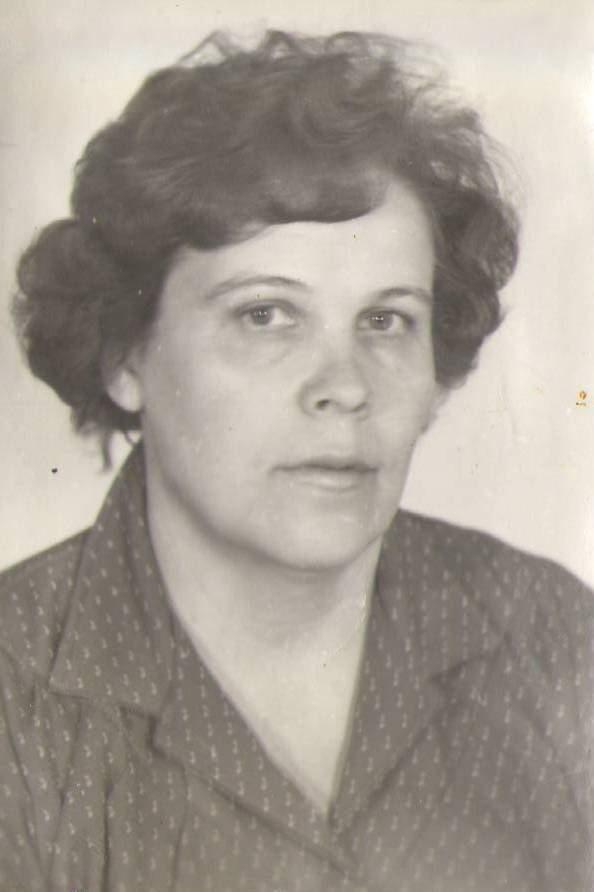 Агалакова Людмила Михайловнаучитель английского языка
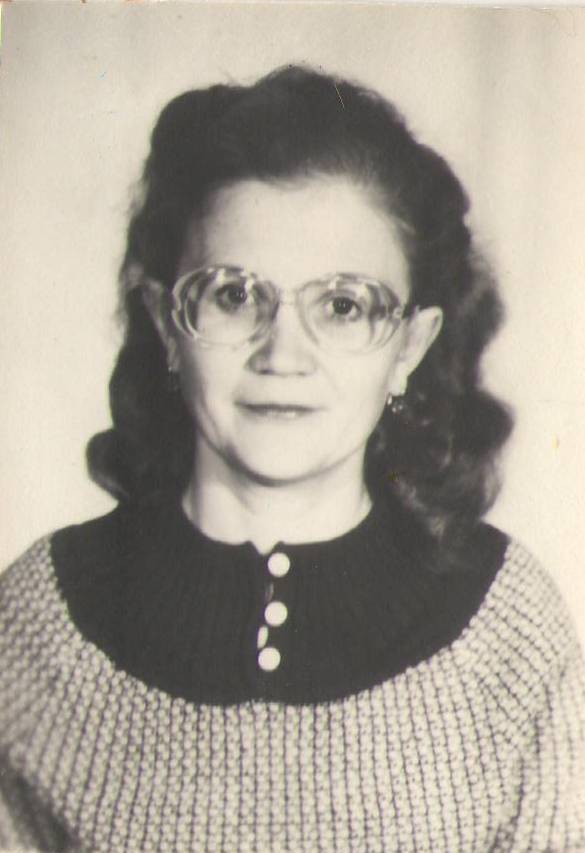 Молодцова Нина Георгиевнаучитель физики
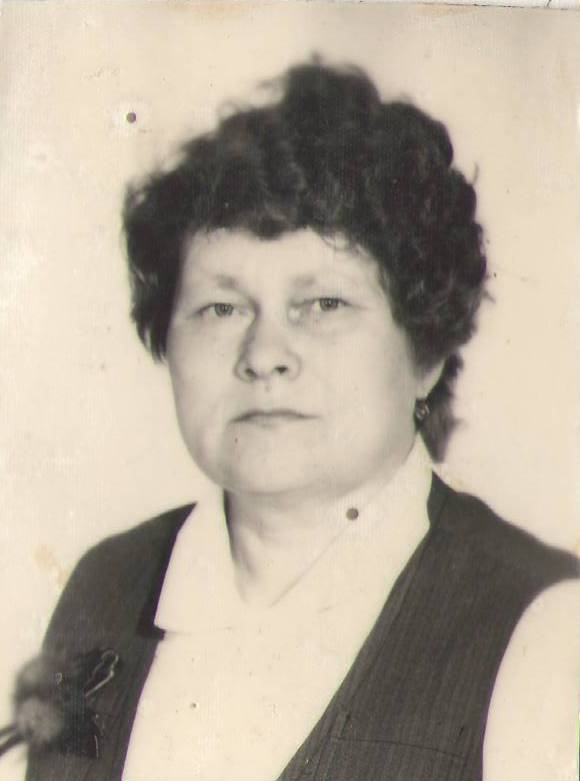 Очеповская Любовь Максимовнаучитель русского языка, зам. директора по ВР
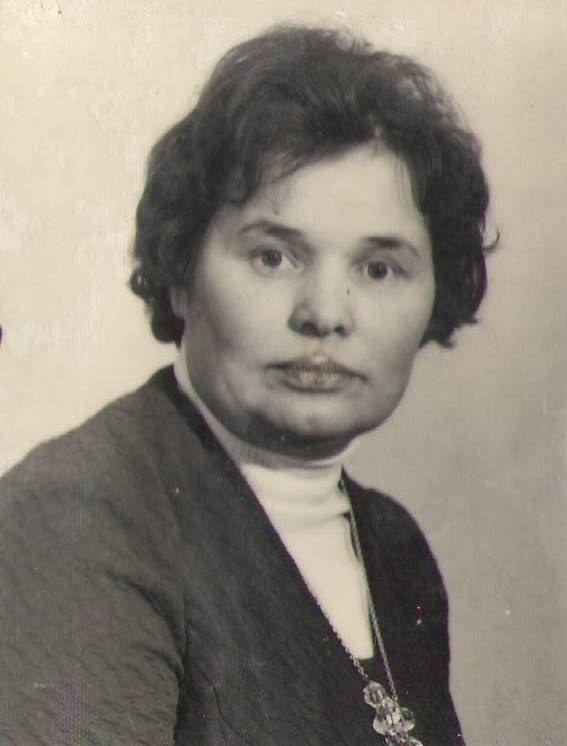 Кудрявцев Борис Иосифовичучитель немецкого языка
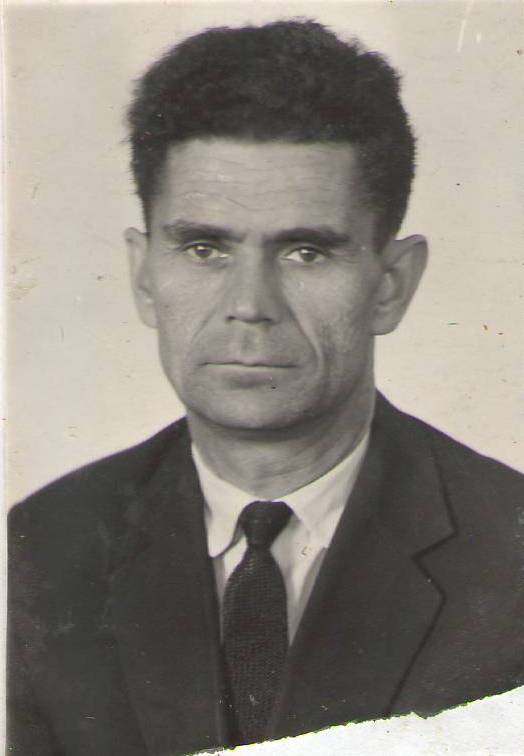 Шумкова Лариса Александровнаучитель английского языка
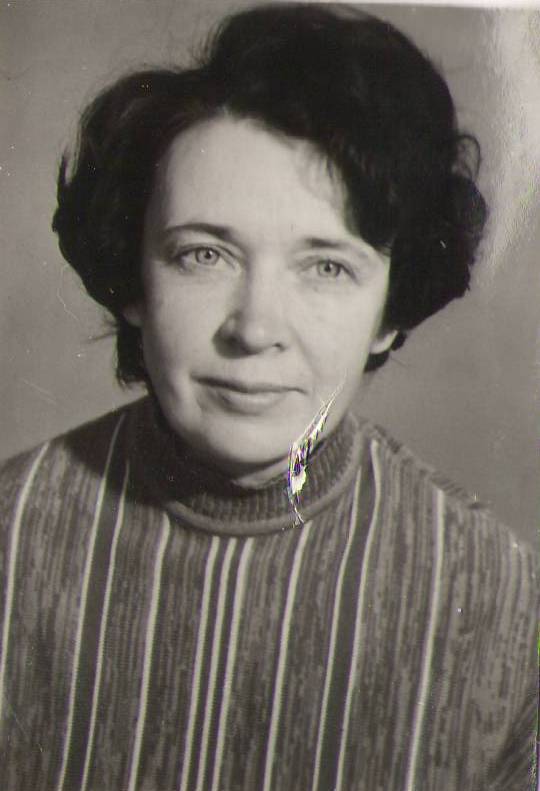 Шацкова Галина Петровнаучитель русского языка и литературы
Амирова Тамара Александровнаучитель начальных классов
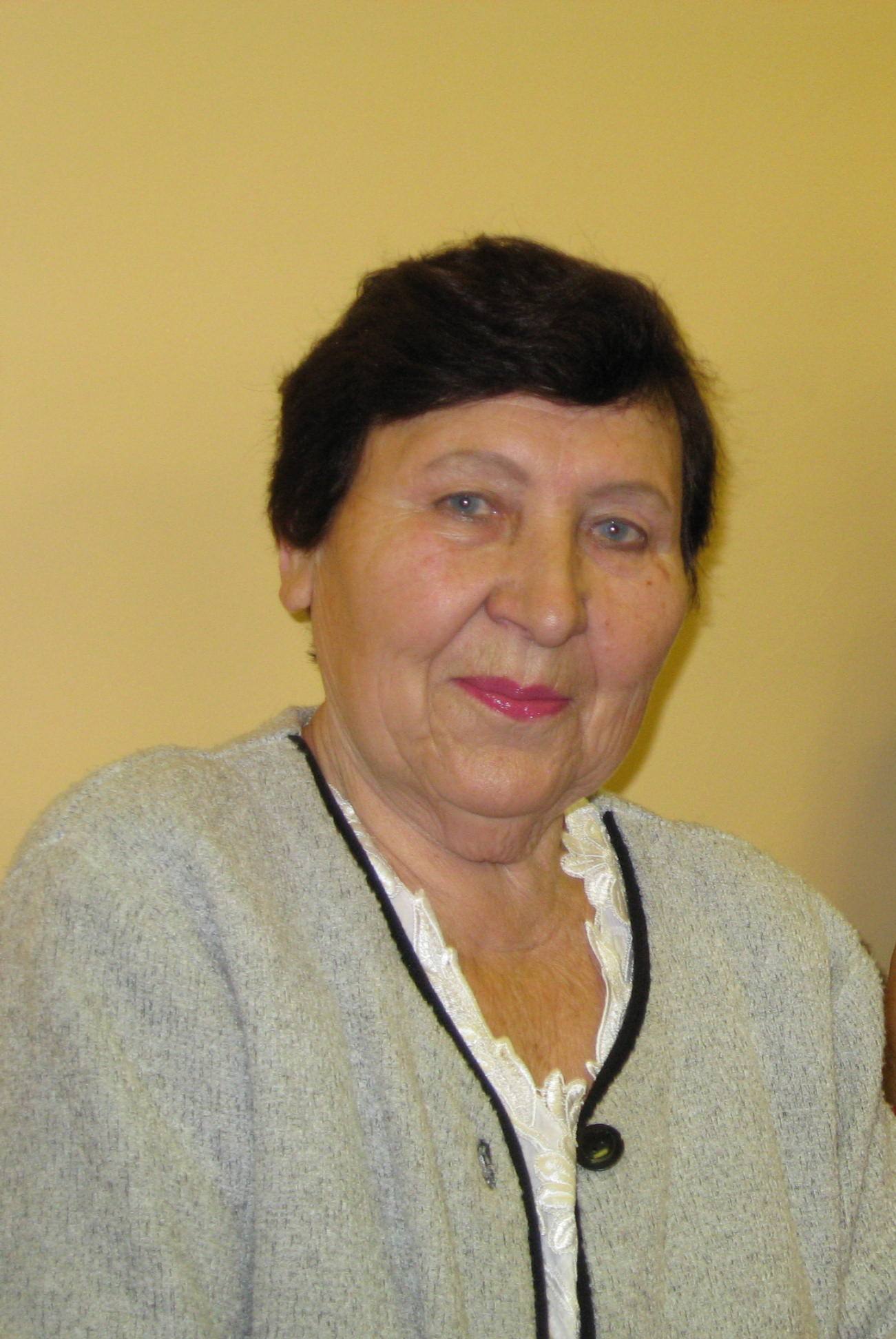 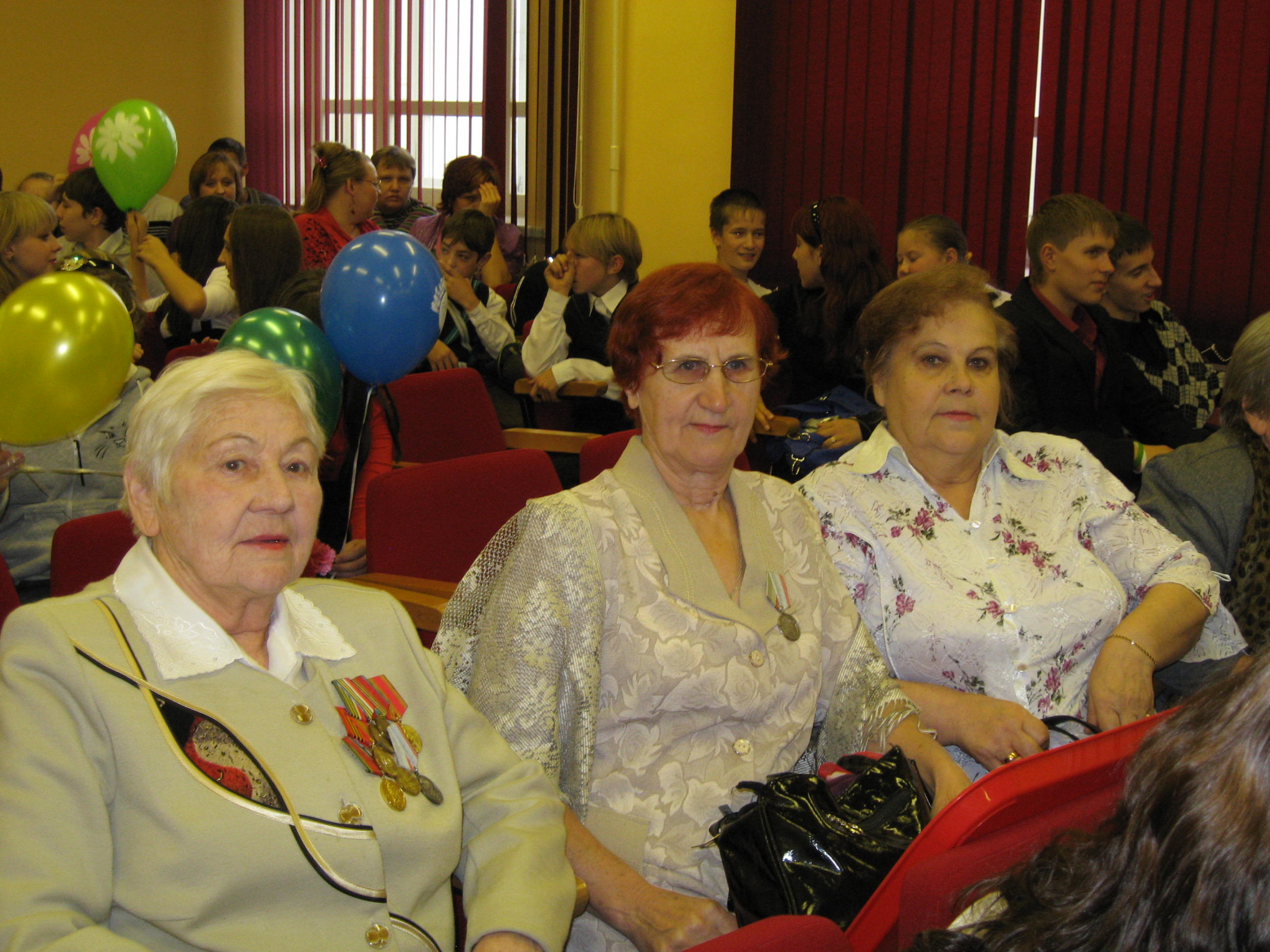 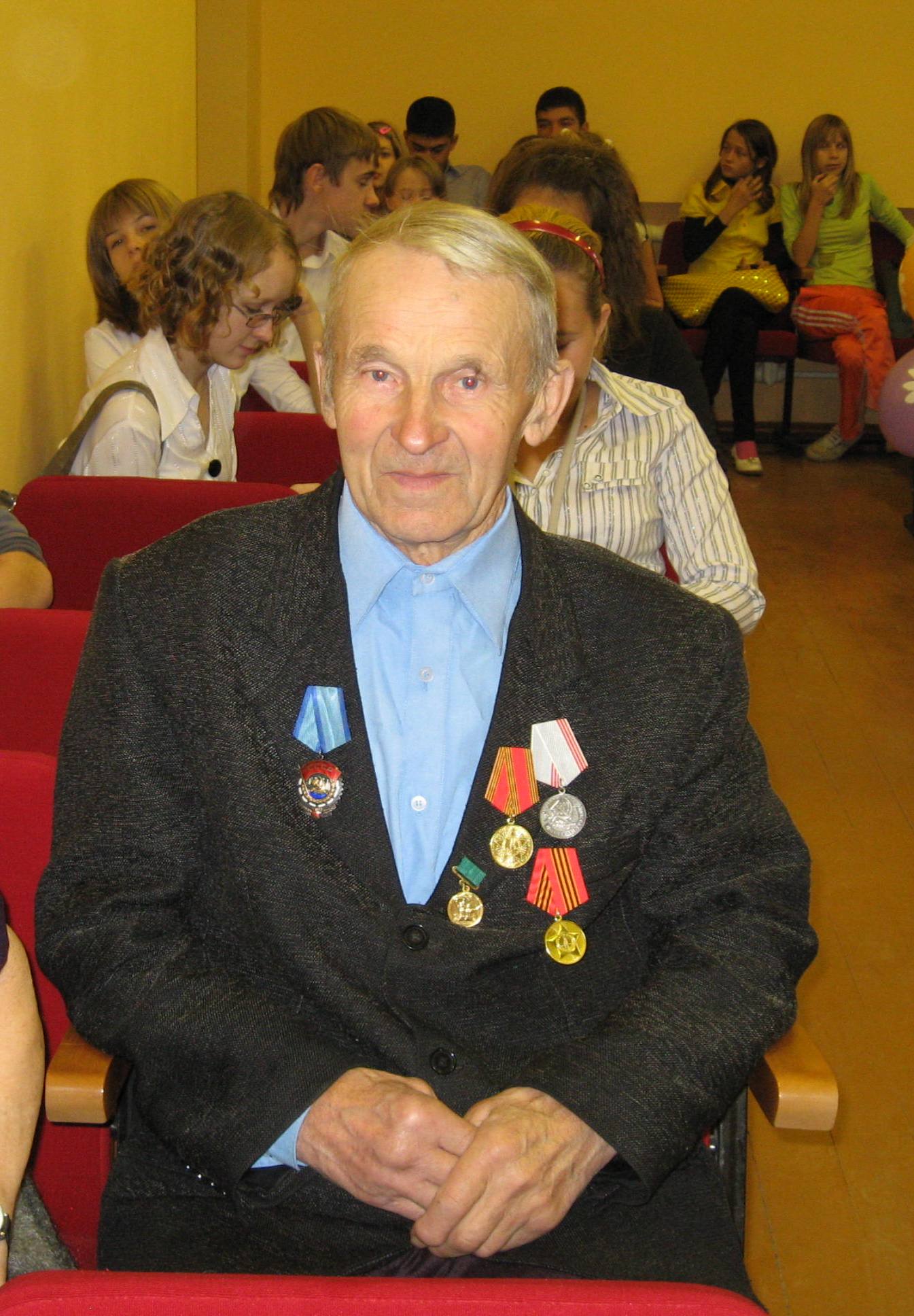 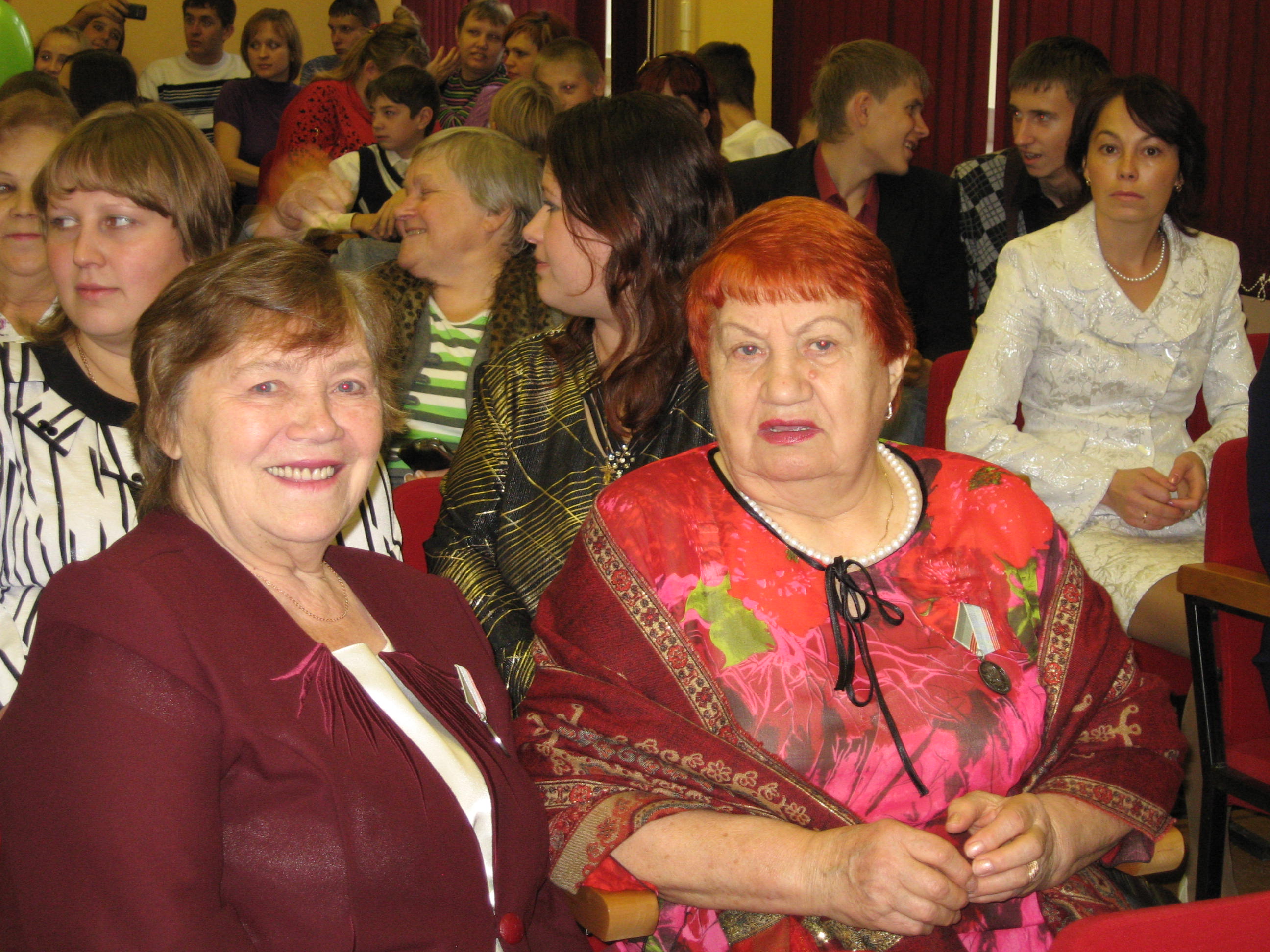 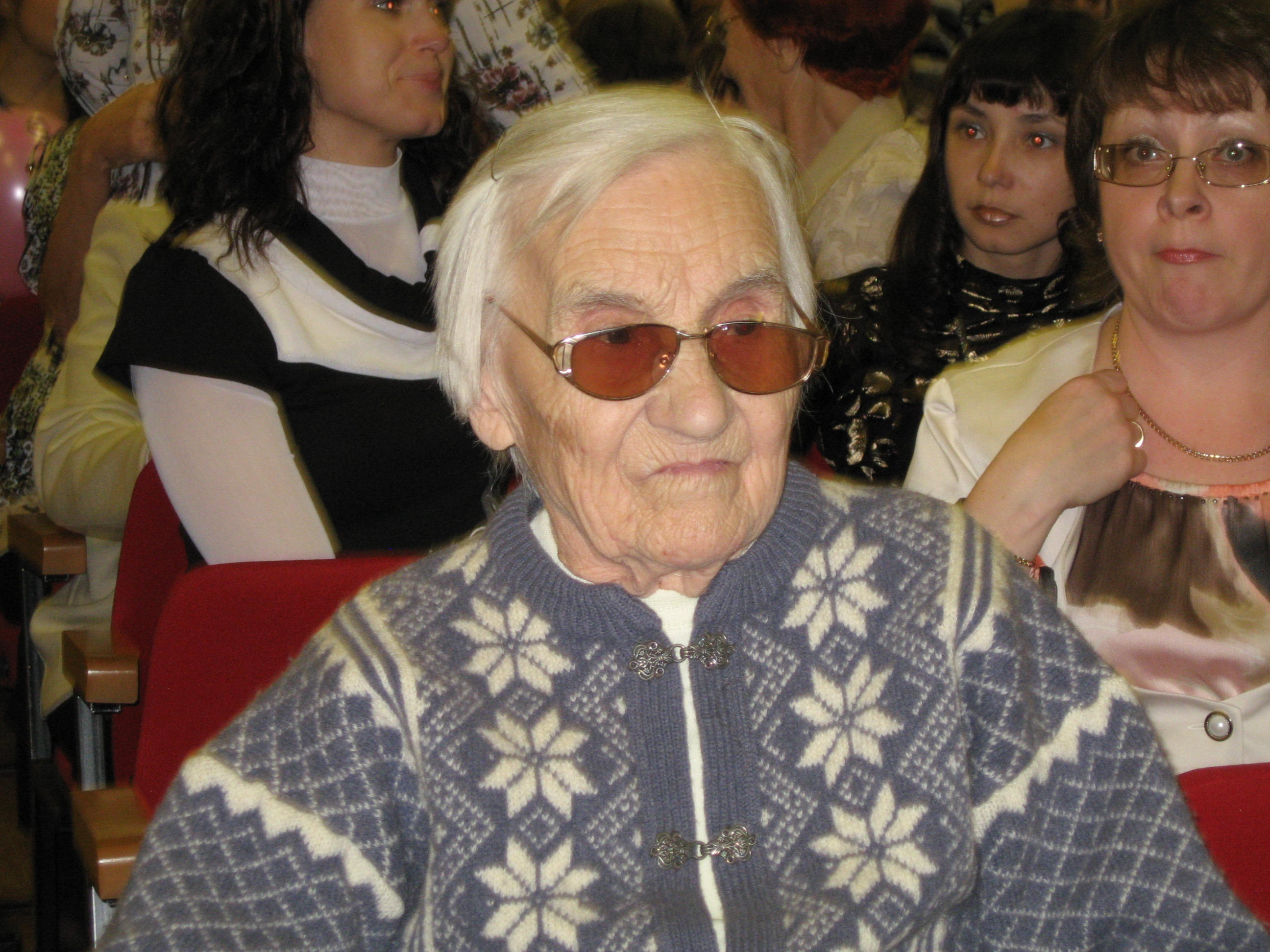 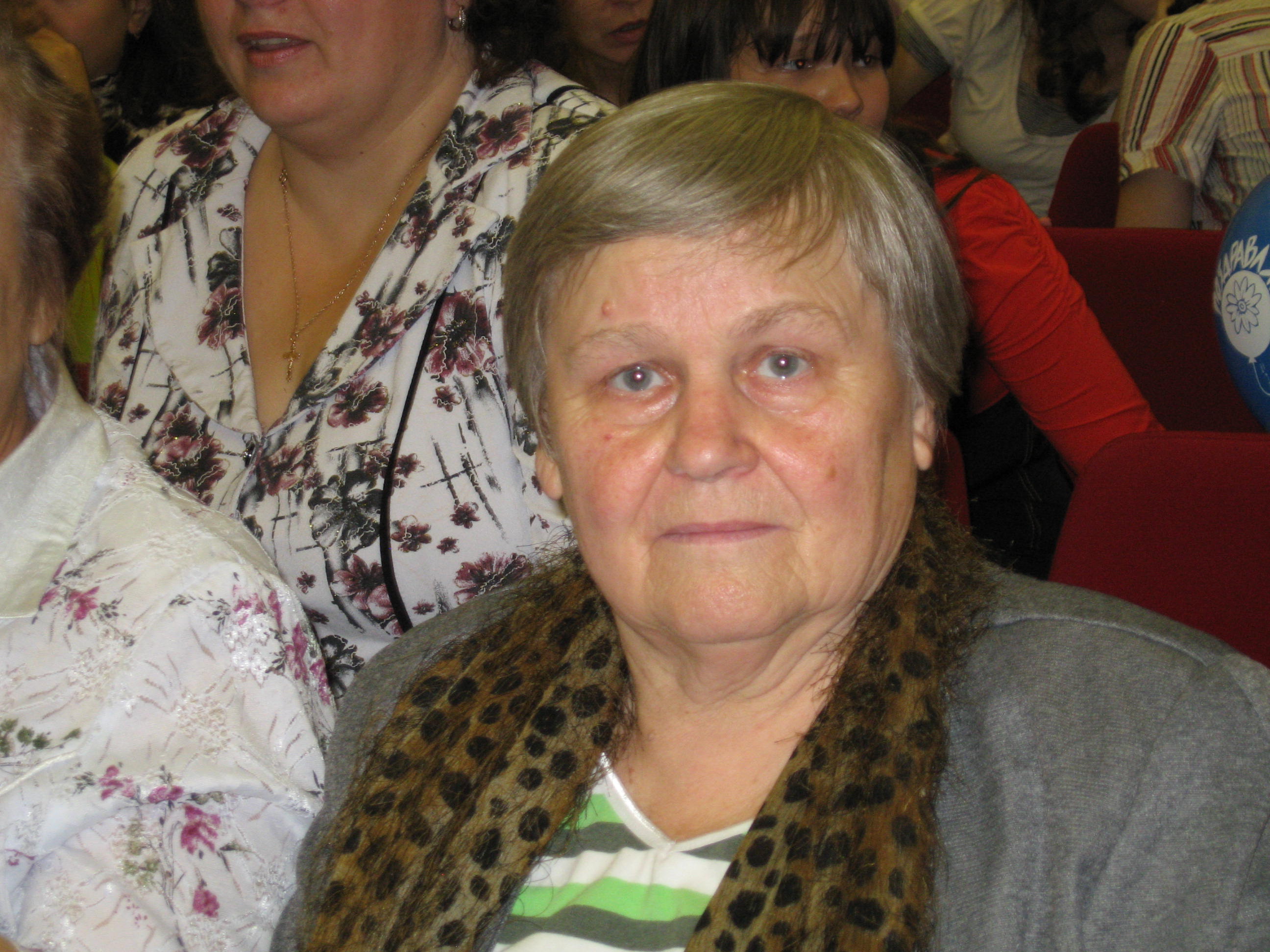 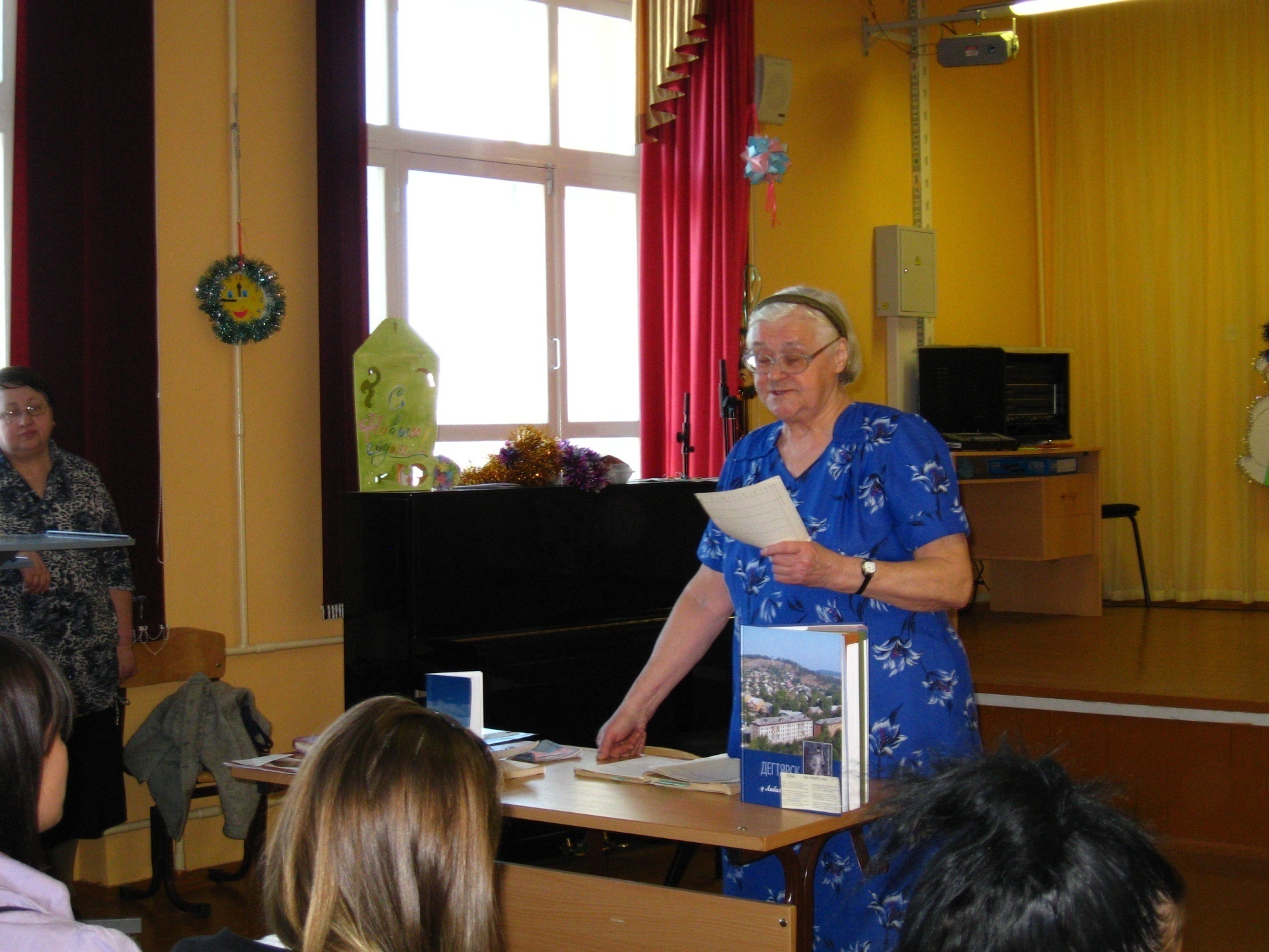 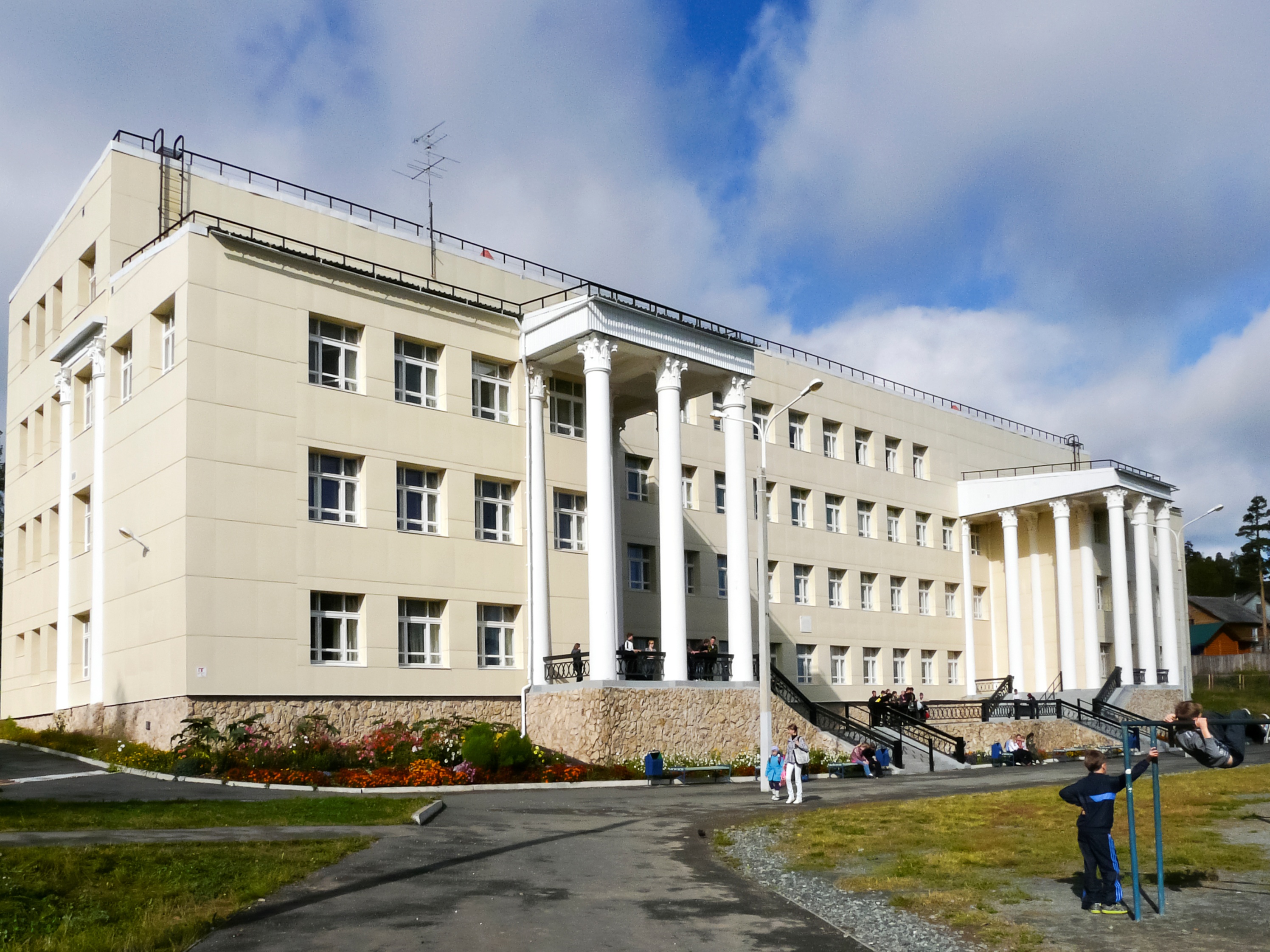